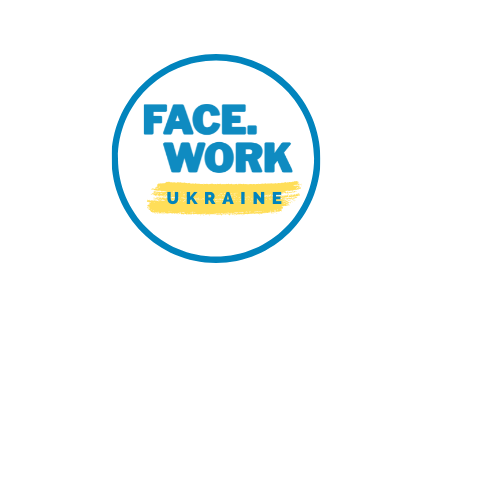 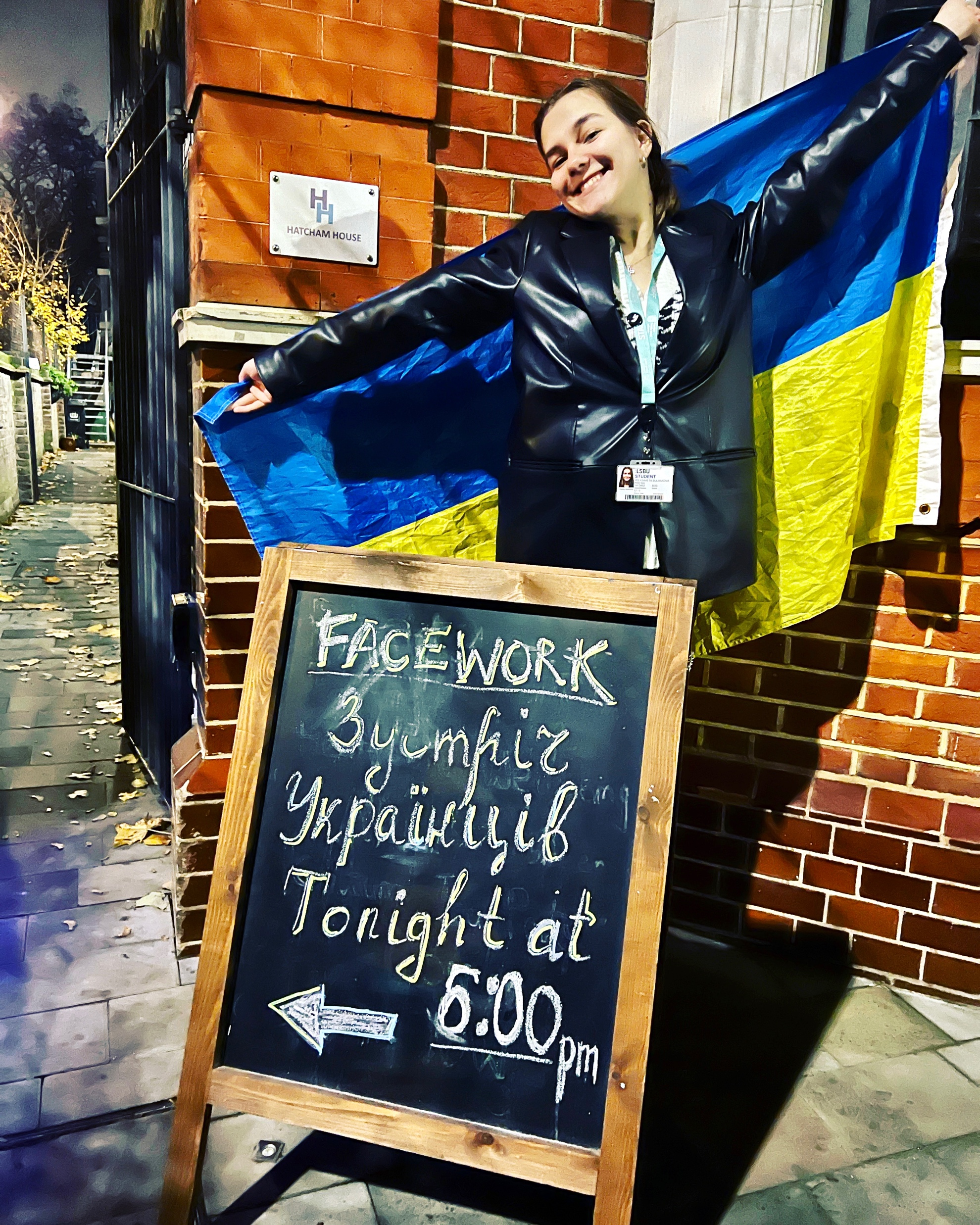 sFACEWORK
UKRAINE
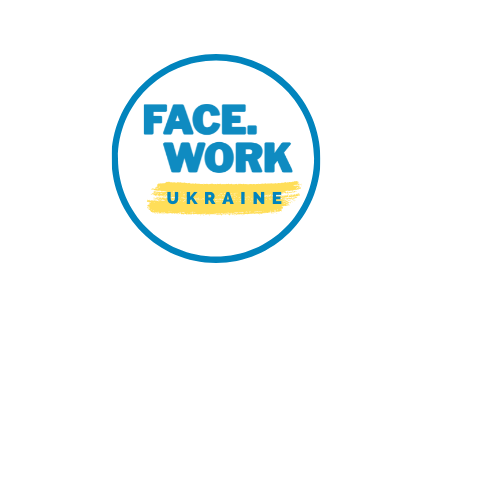 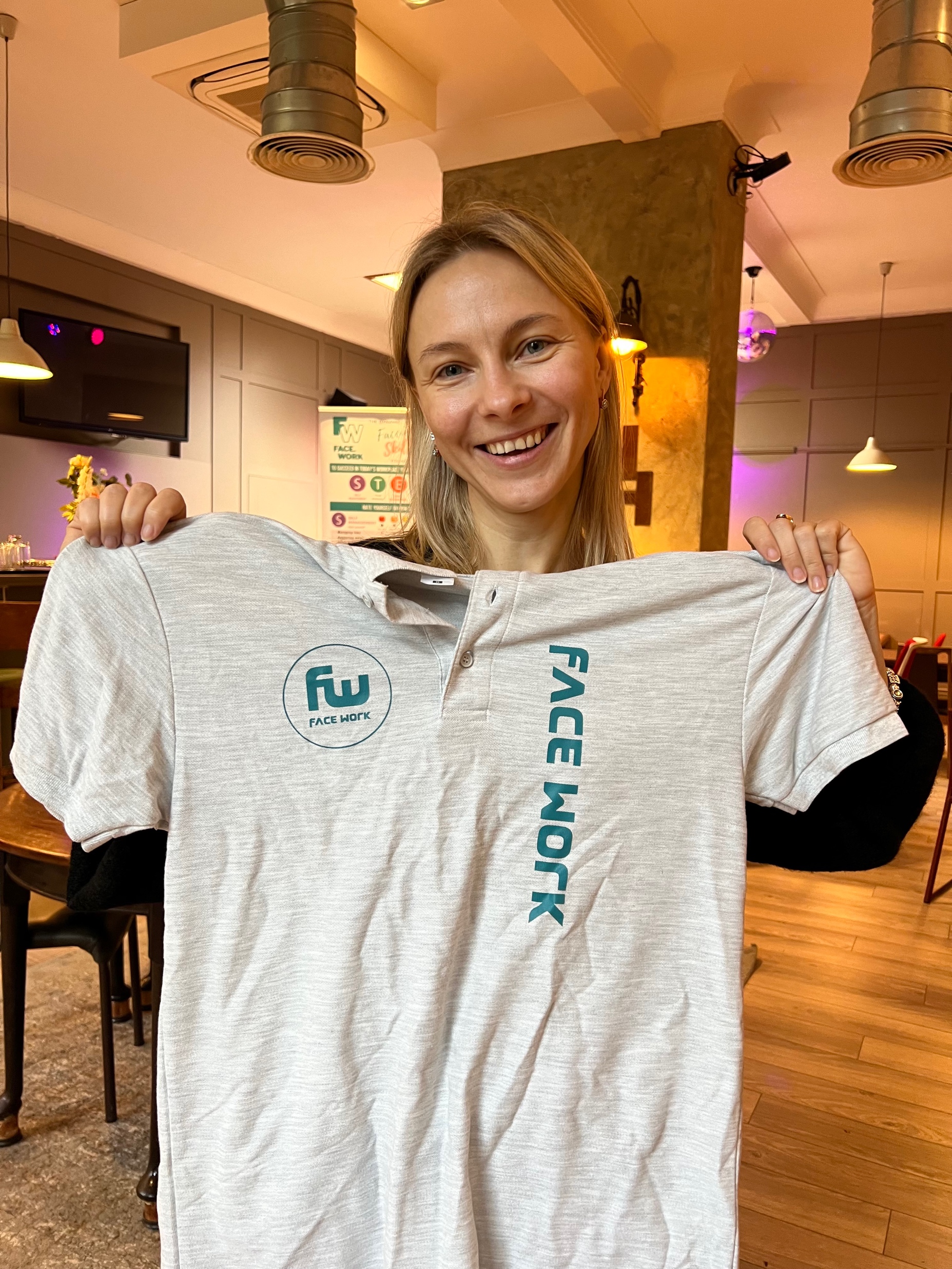 sWELCOME 
Introductions 
Timings 
Health & Safety
Filming (permission)
Translation help
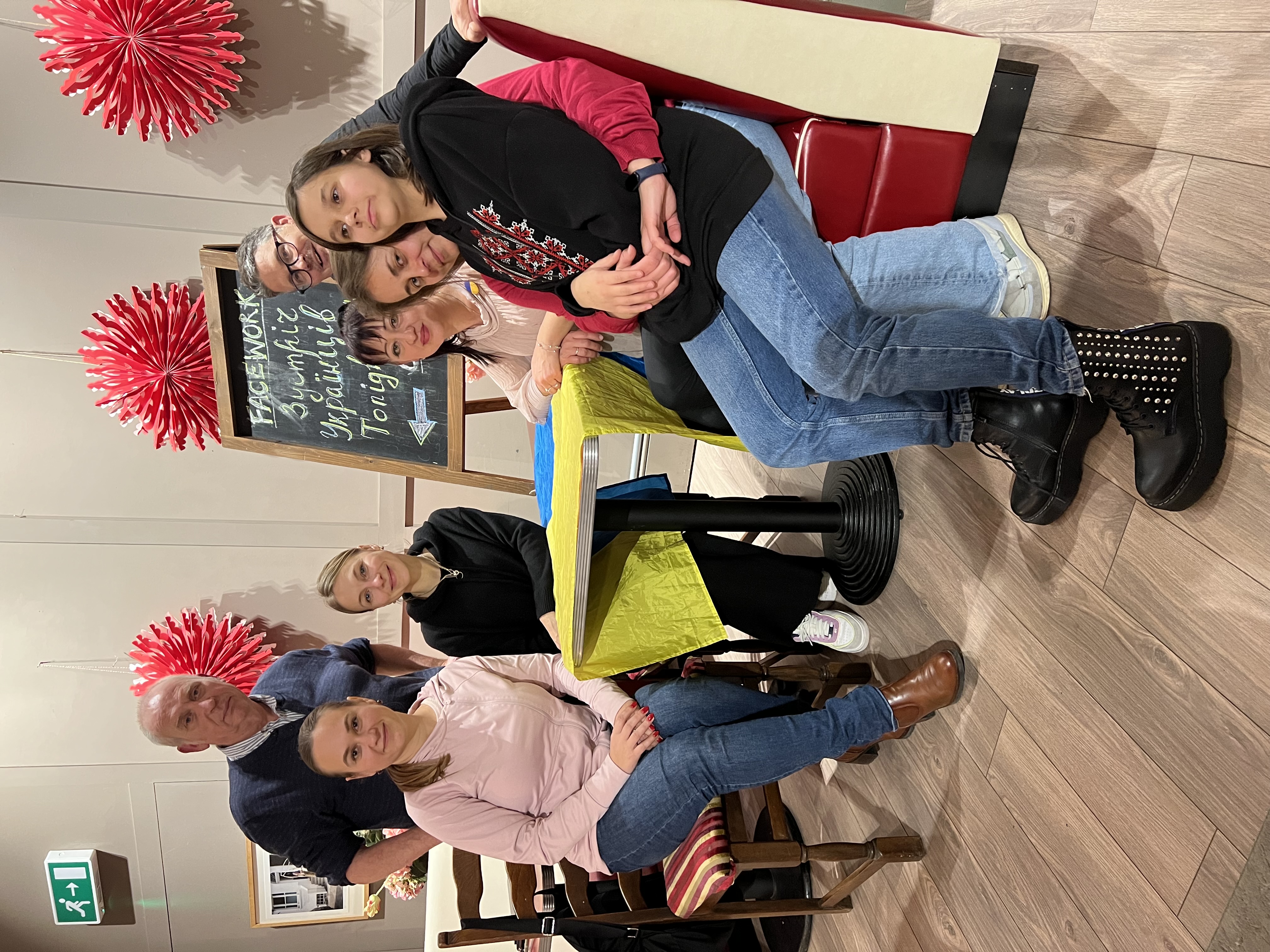 Mariana Vyniarska
Co-ordinating team
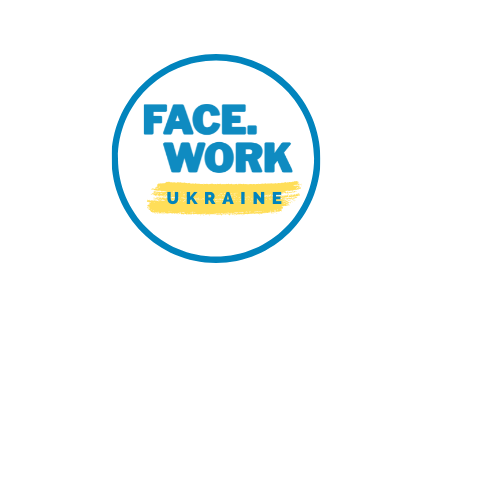 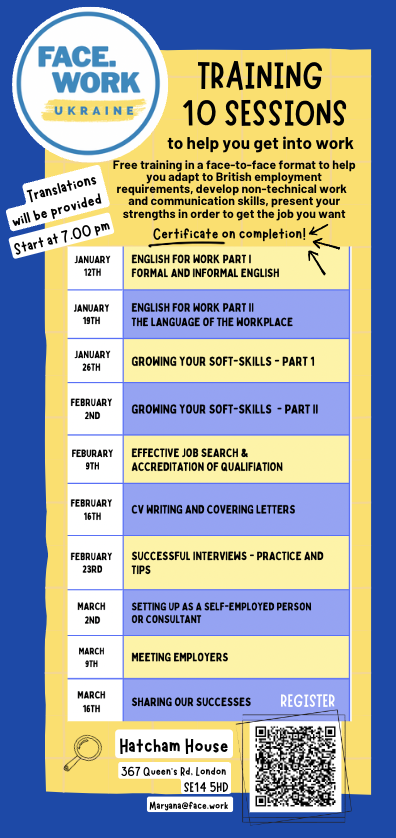 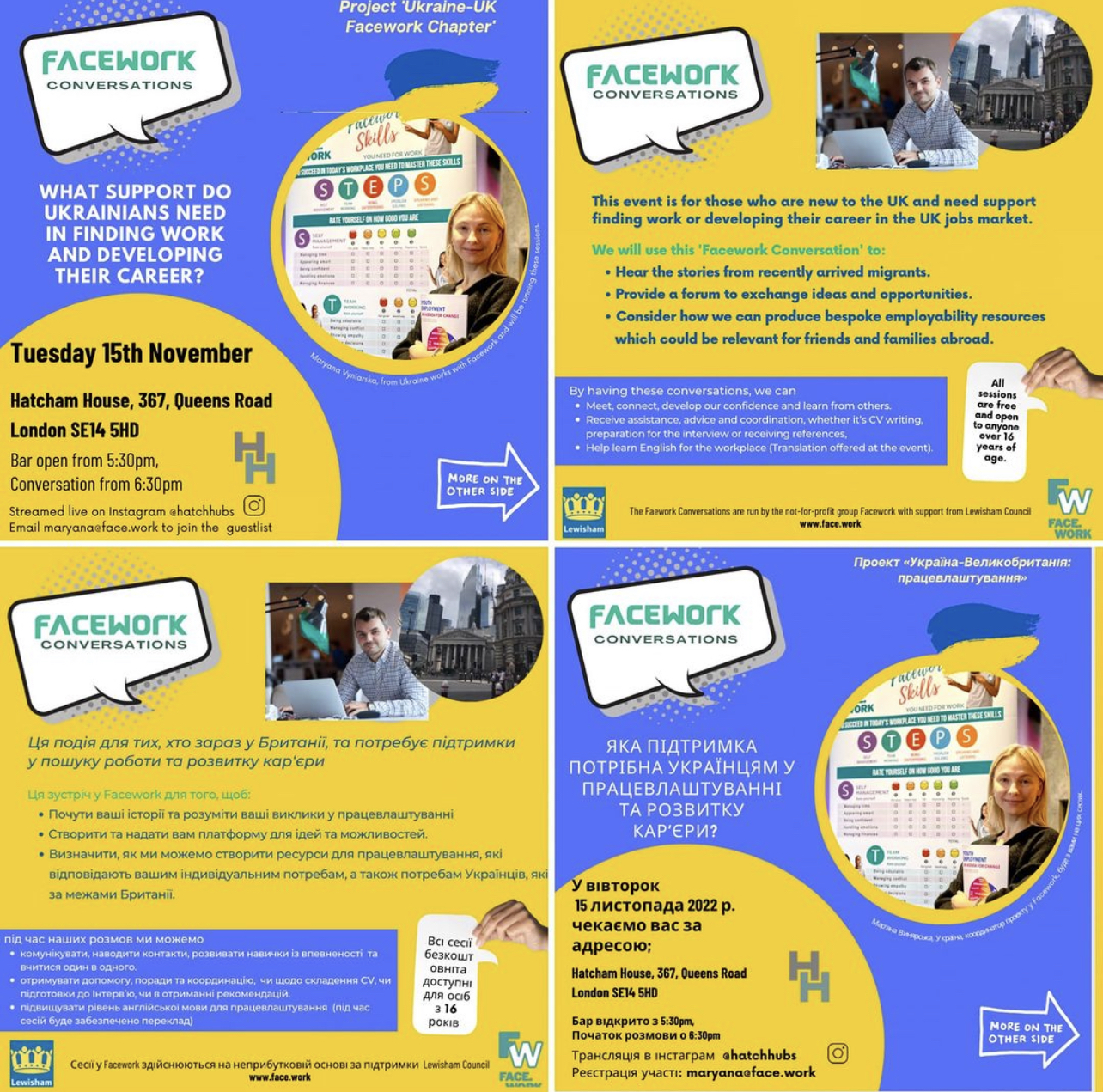 For us, by us, to provide skills training and a network which helps us gain confidence and find good quality work or further training whilst we are in the UK and when we return to Ukraine.
?
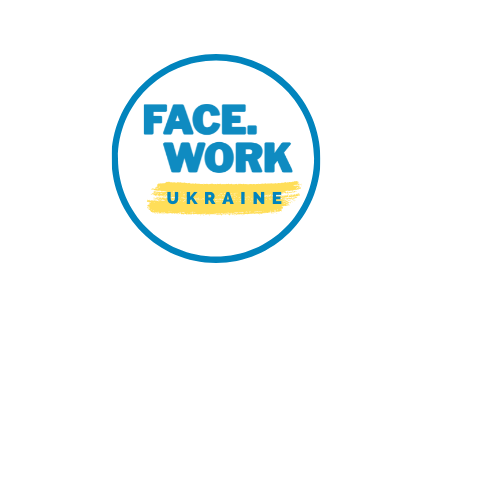 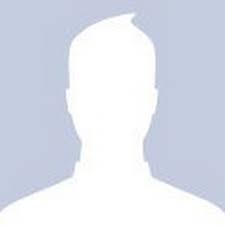 What about you ?
How would you introduce yourself formally ?
What is one thing would you say about yourself that the person you are meeting would remember you by?
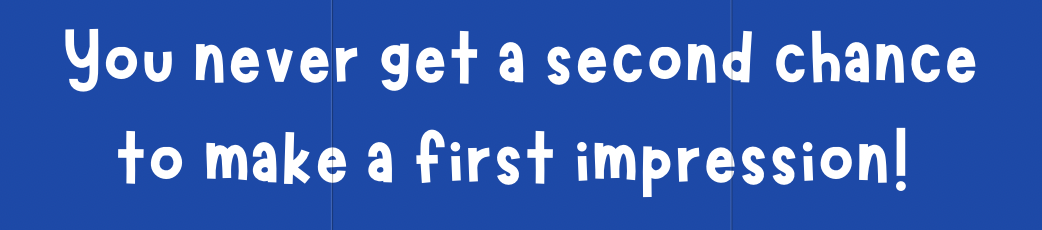 ANY QUESTIONS 
SO FAR ?
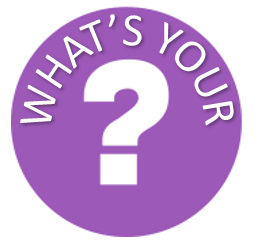 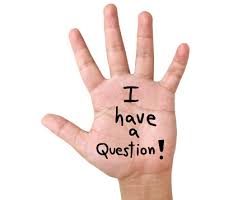 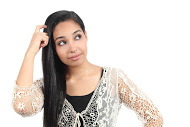 THERE IS NO SUCH THING AS A SILLY QUESTION !
TODAY’S SESSION
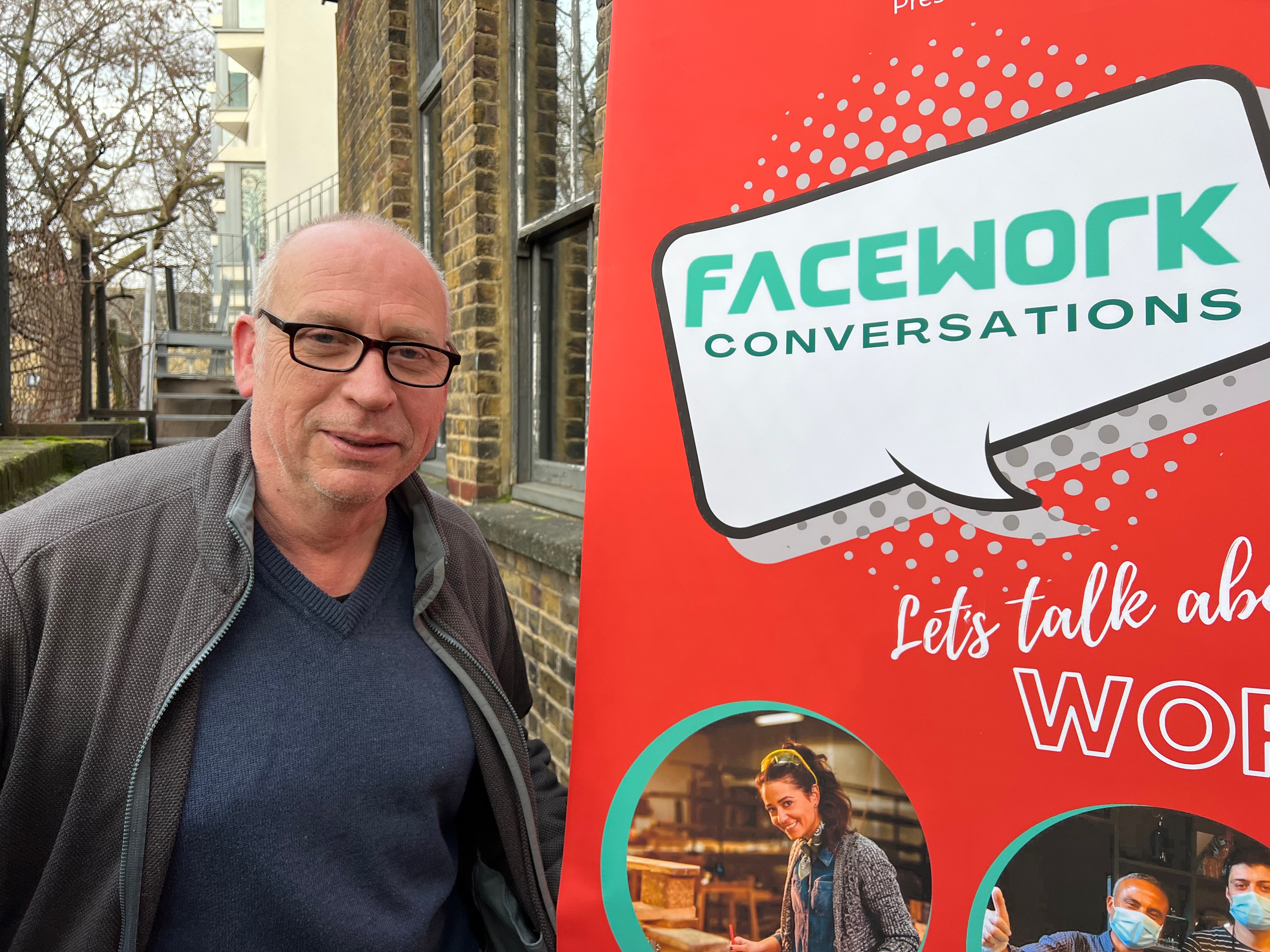 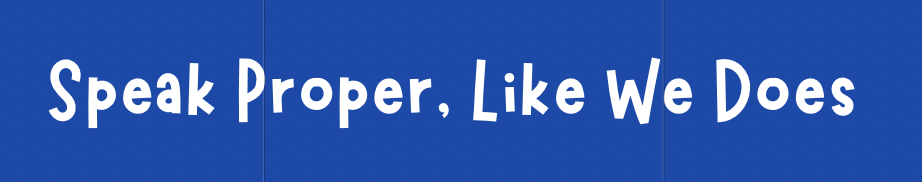 David Powell 

A qualified English language teacher, former Cambridge team leader for English main suite exams and IELTS in Ukraine.  A proven ability to teach, motivate and direct students by encouraging a positive and energetic environment.
LEARNING BY DOING !
ICE BREAKER
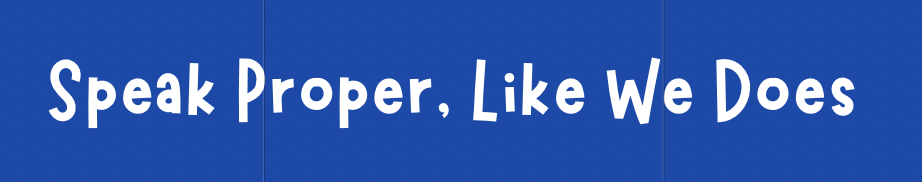 4️⃣
What should you never say !
2️⃣
USING UkrENGLISH
3️⃣
Messed Up / Mixed Up
1️⃣
FORMAL AND INFORMAL LANGUAGE
All with practical exercises, fun and take away tips to help build your confidence!

What you learn with pleasure you never forget !
Hand out to work on and take away with you
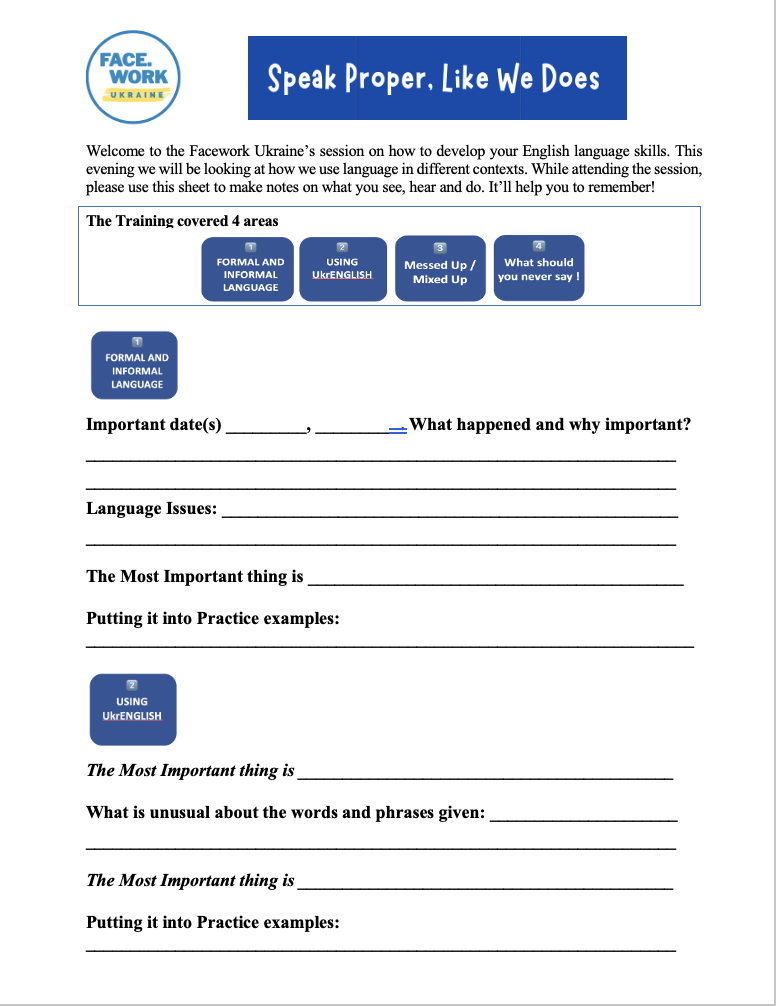 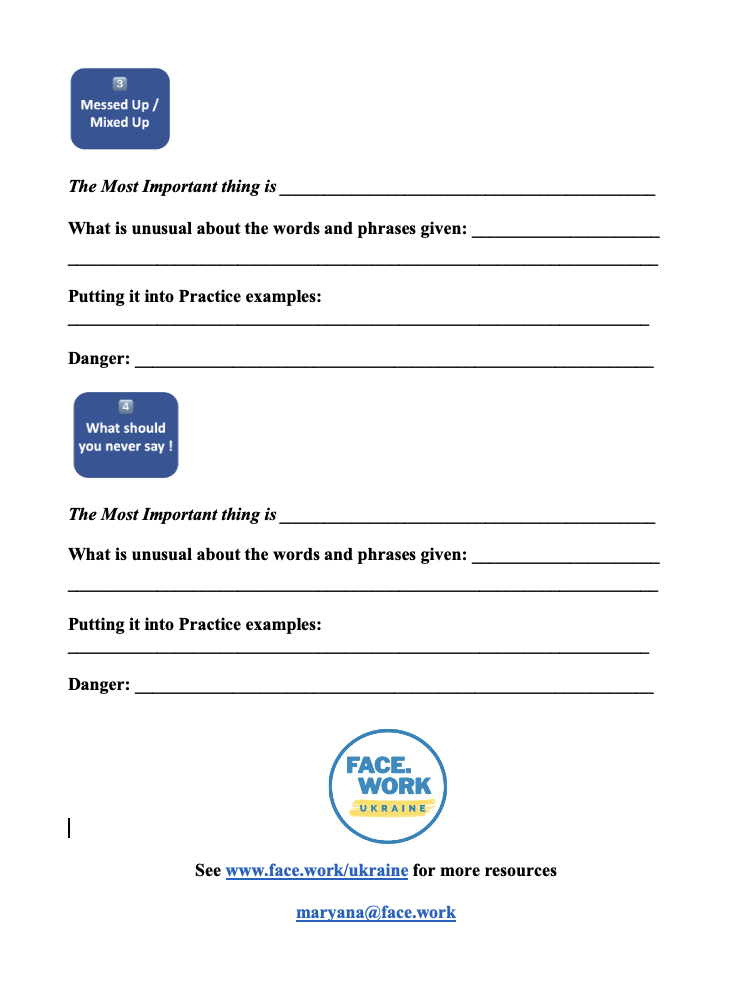 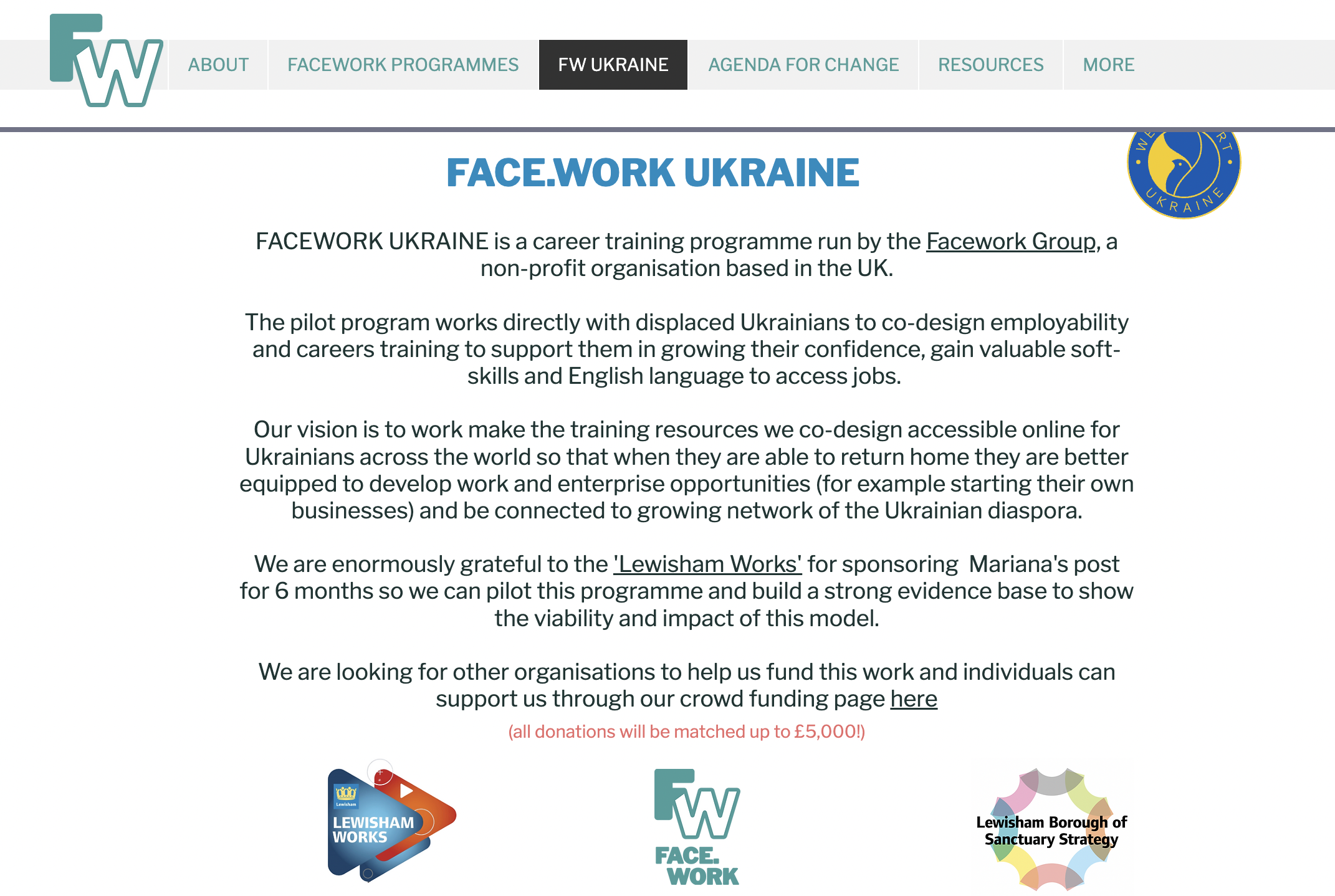 See www.face.work/ukraine for more resources
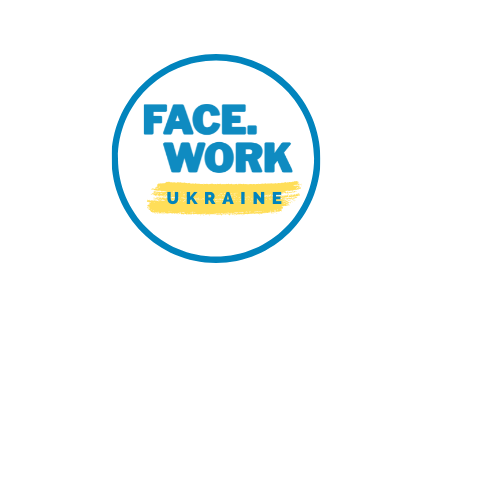 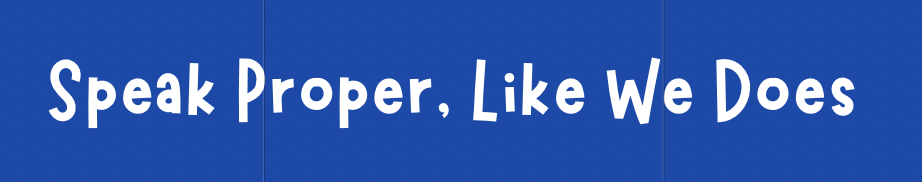 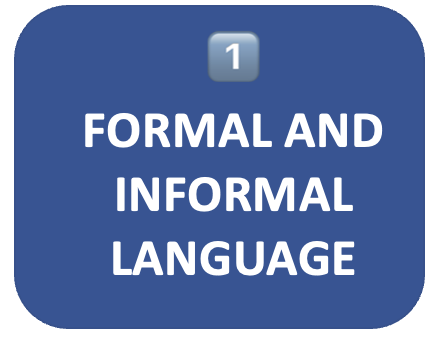 What words and expressions are (usually) formal / Informal?
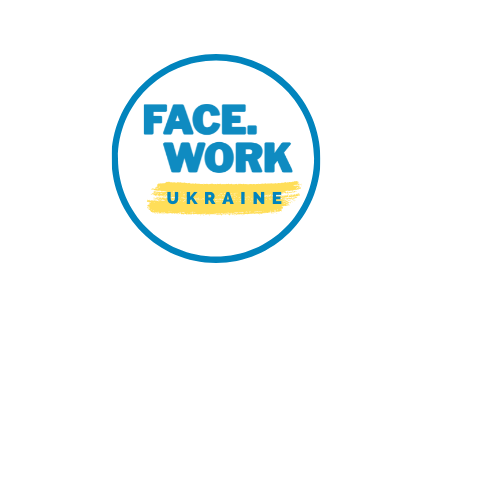 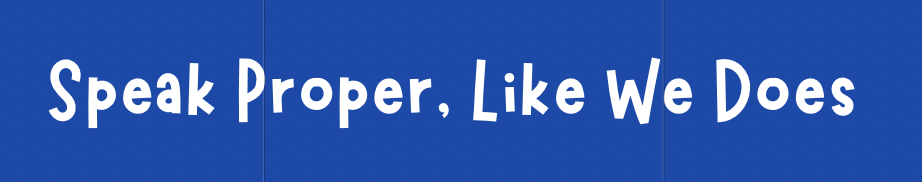 Why?
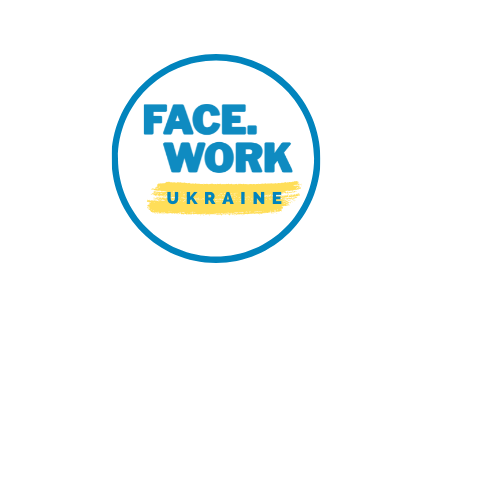 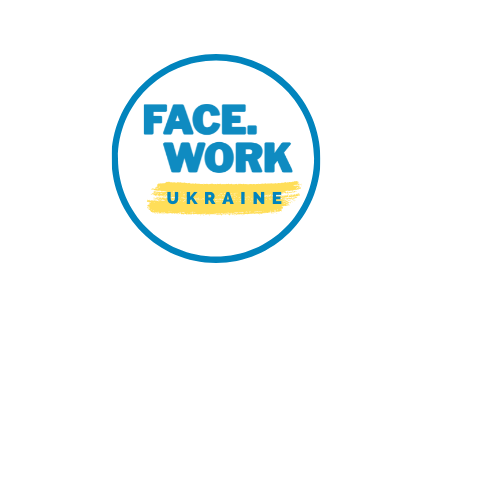 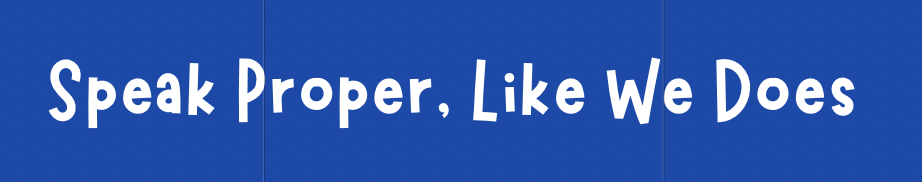 Test
		Let’s see what you remember.
	Formal: arrive   Informal: ________
	Formal: ________  Informal: fill out
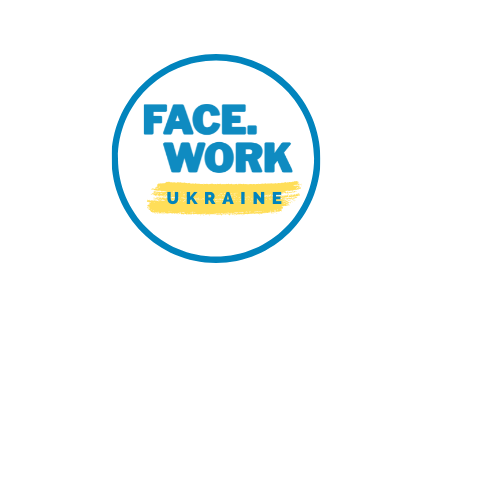 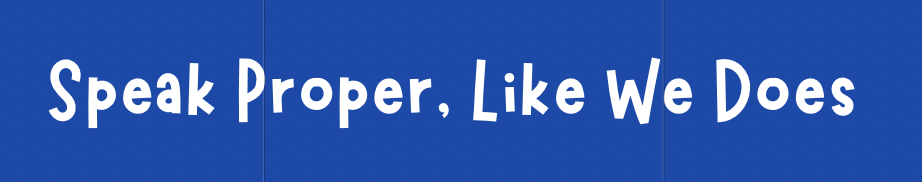 Sorry
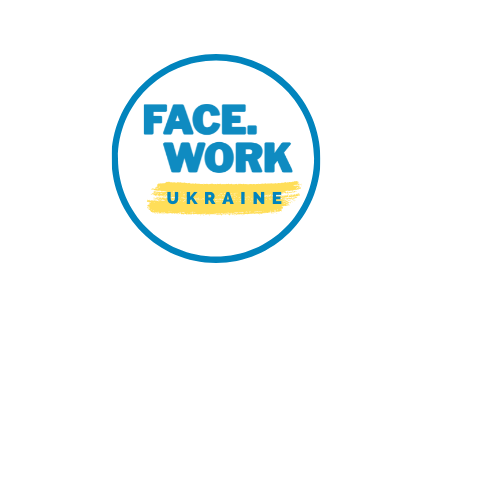 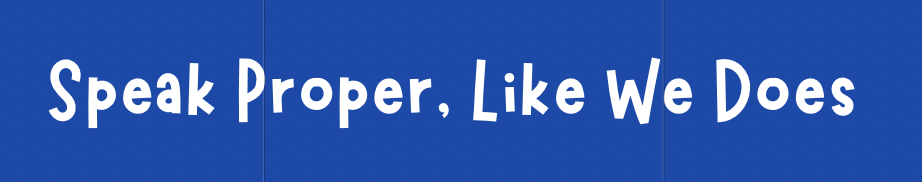 Obtain
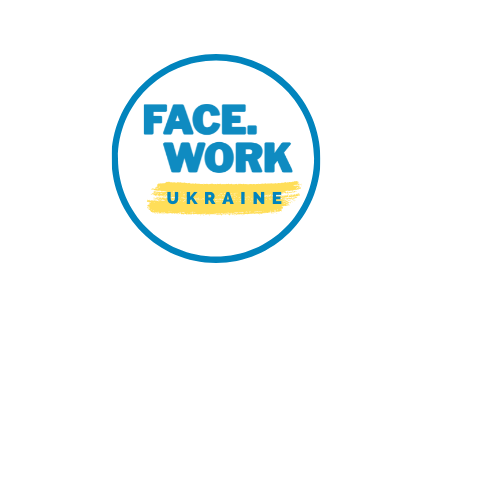 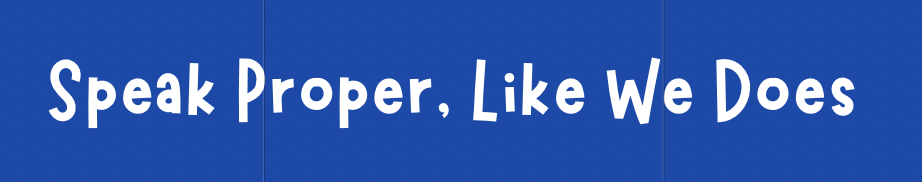 Beverage
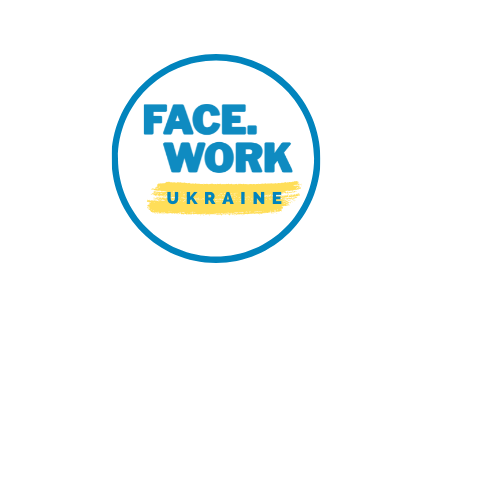 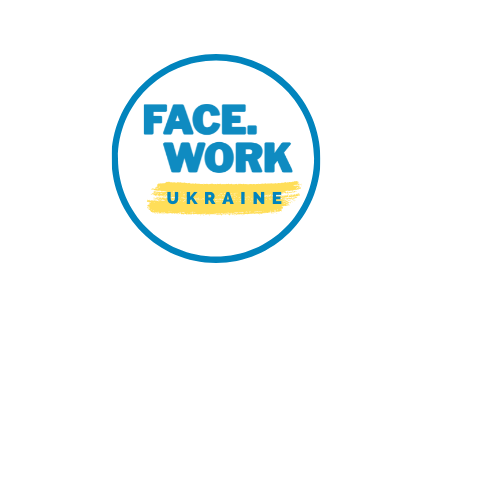 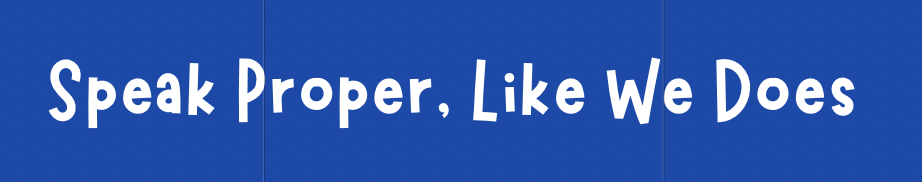 So
Speak Appropriately
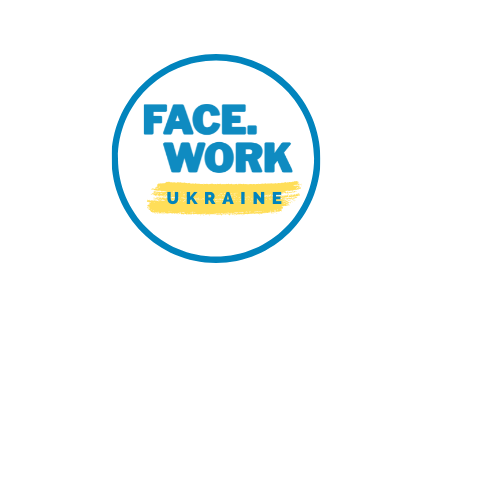 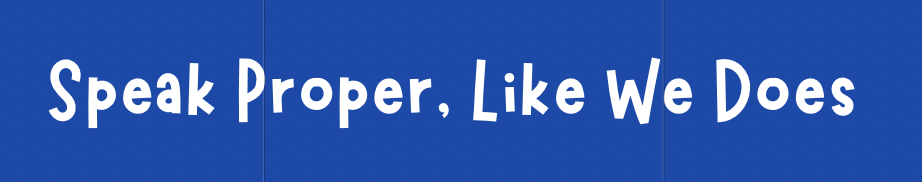 Keep
Remember who we are speaking to
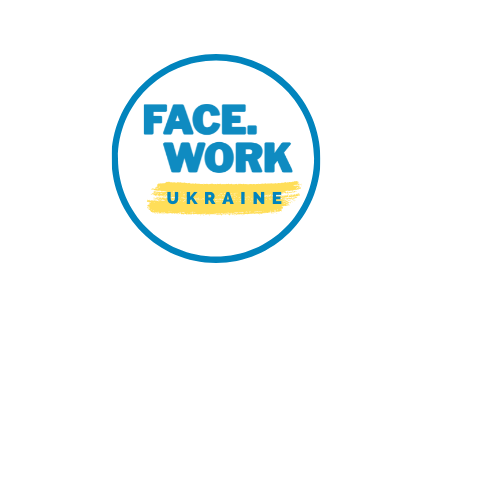 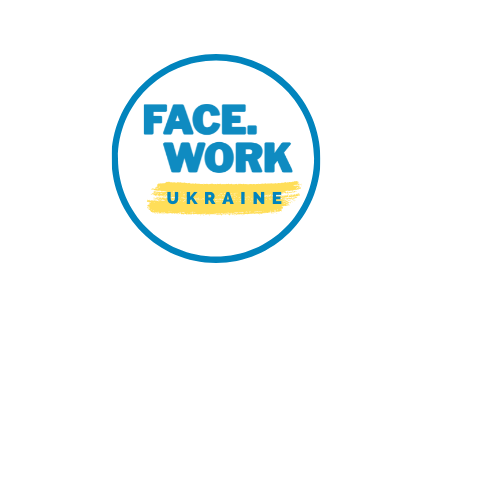 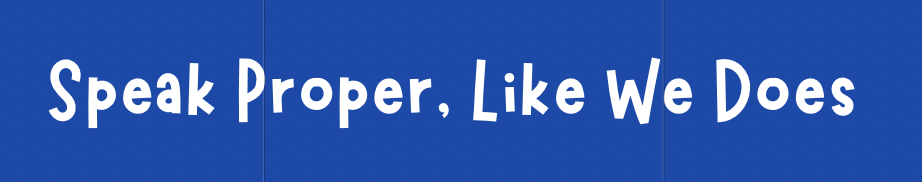 Ta
What do we want them to do
ANY QUESTIONS 
SO FAR ?
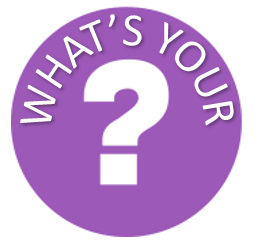 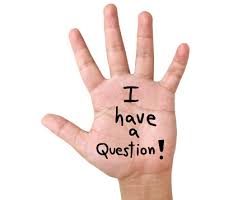 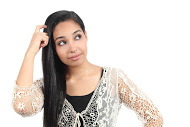 THERE IS NO SUCH THING AS A SILLY QUESTION !
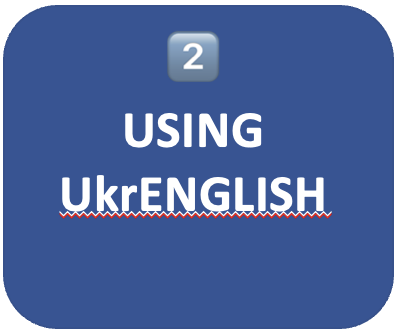 David – do you have some content for this section ?
ANY QUESTIONS 
SO FAR ?
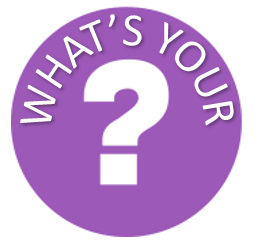 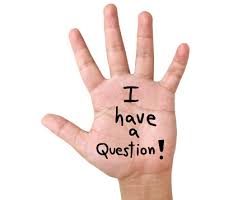 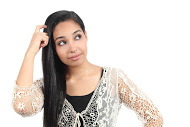 THERE IS NO SUCH THING AS A SILLY QUESTION !
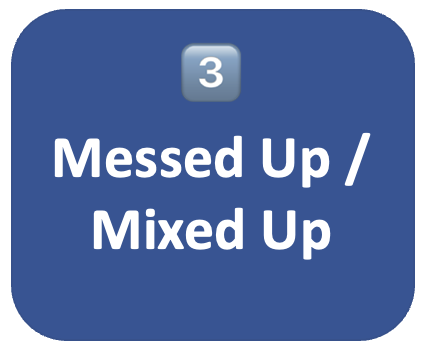 David – do you have some content for this section ?
ANY QUESTIONS 
SO FAR ?
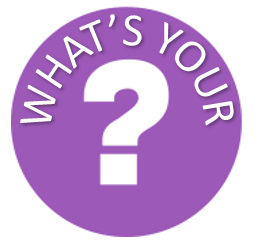 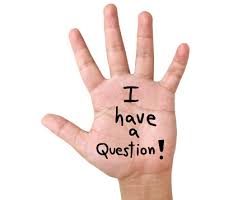 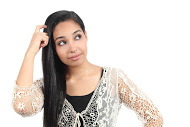 THERE IS NO SUCH THING AS A SILLY QUESTION !
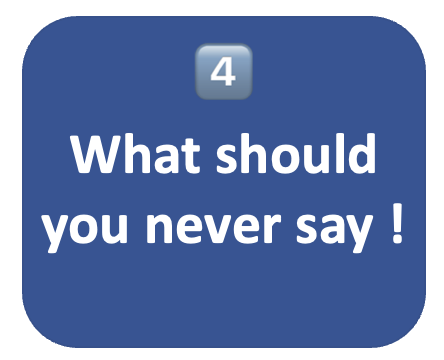 David – do you have some content for this section ?
ANY QUESTIONS 
SO FAR ?
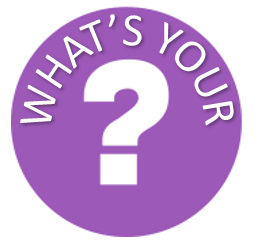 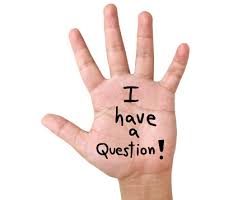 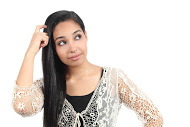 THERE IS NO SUCH THING AS A SILLY QUESTION !
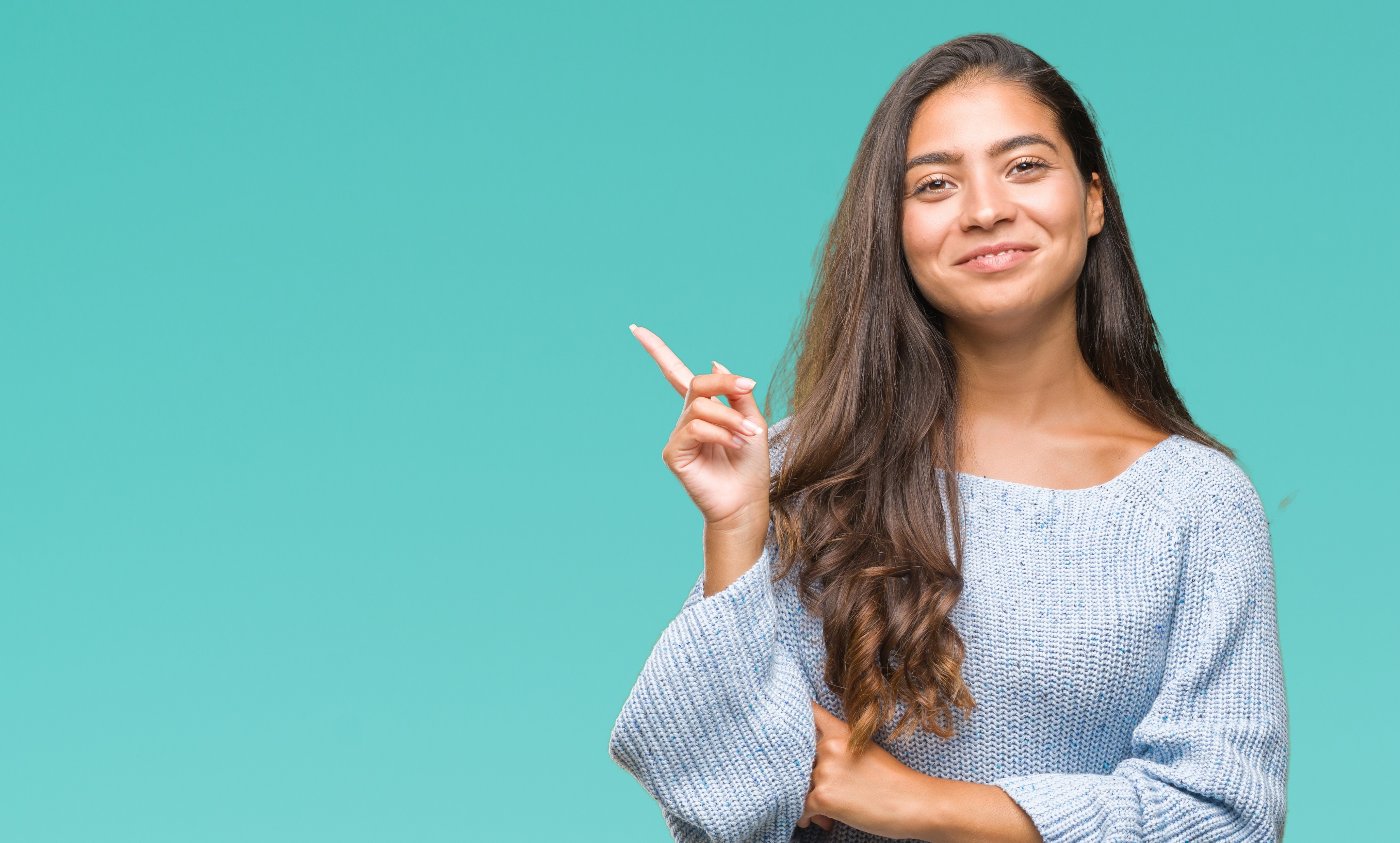 CERTIFICATE OF 
ATTENDANCE
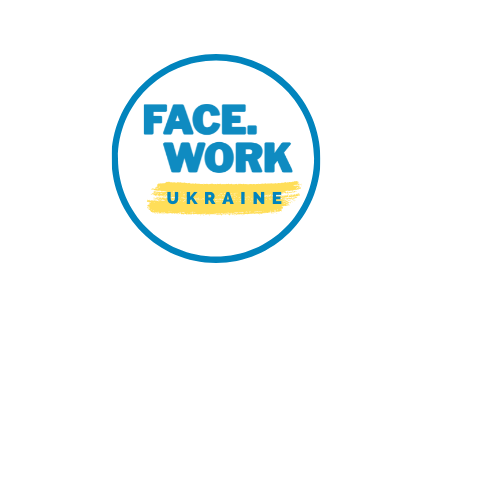 This is to certify that 

-----------------------------------------------------------
has attended an intensive Facework training course in soft-skill development for the workplace in autumn 2023. 

This candidate also contributed to helping the Facework team develop new employability training content for the Facework Ukrainian  programme.
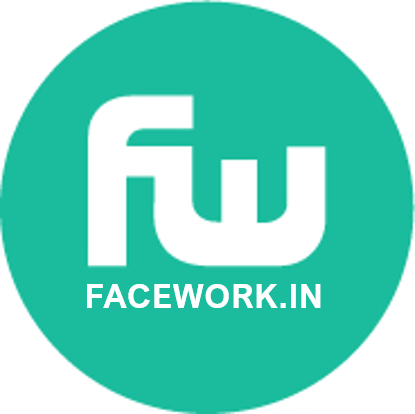 .......................................
Mariana Vyniarska
Facework Ukraine Manager
.............................................
Stephen Carrick-Davies
Facework Founder
Facework UK
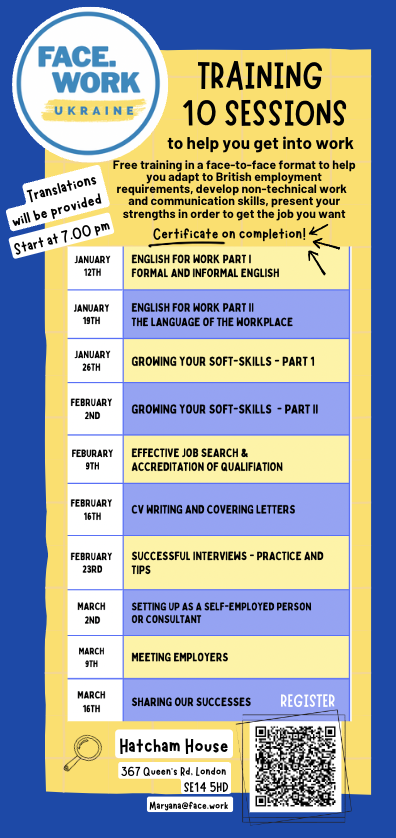 NEXT WEEK’S SESSION